Sine and Cosine Ratios
Geometry 9-2
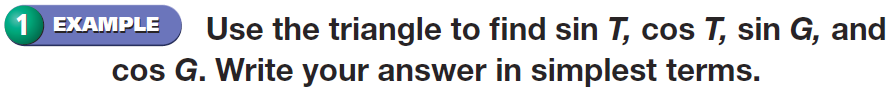 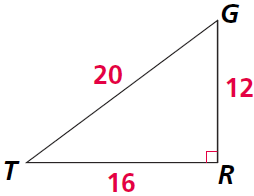 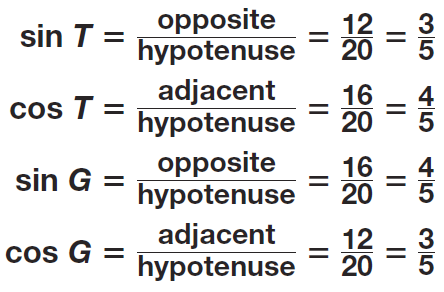 Example
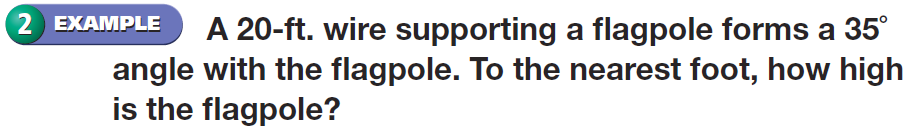 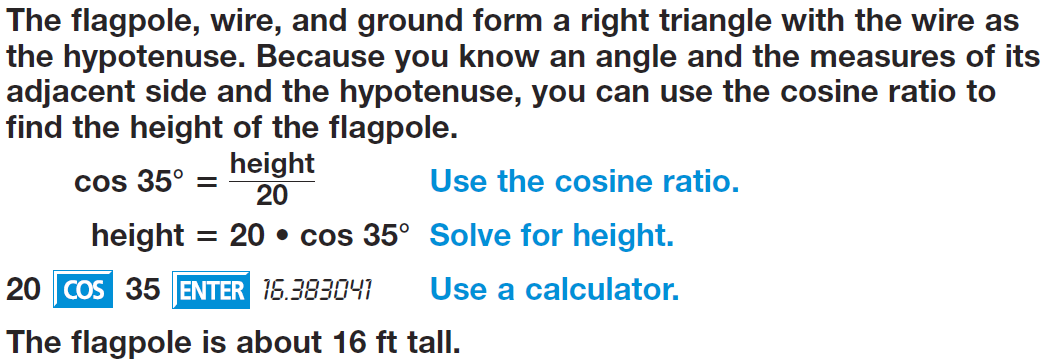 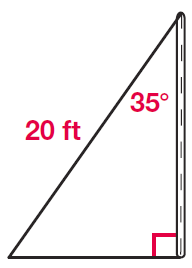 Example
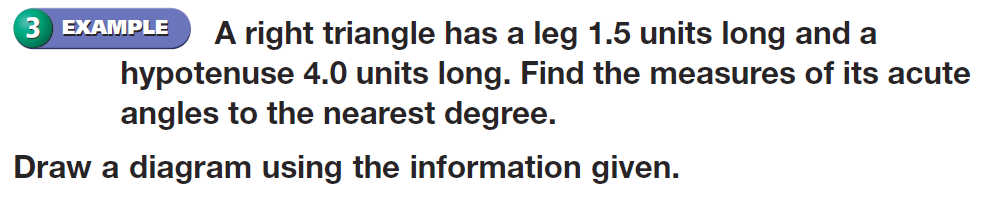 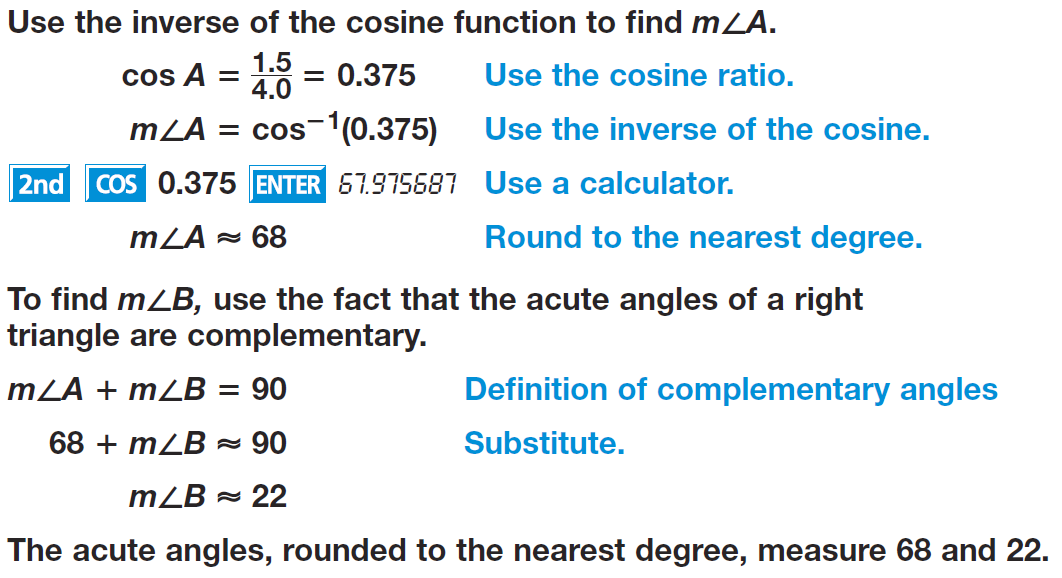 Example
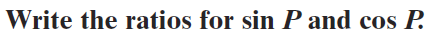 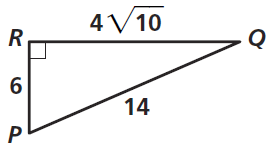 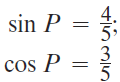 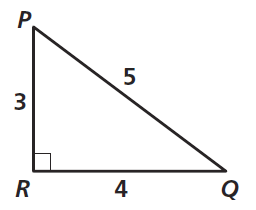 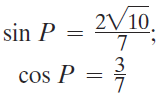 Practice Problems
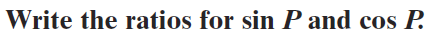 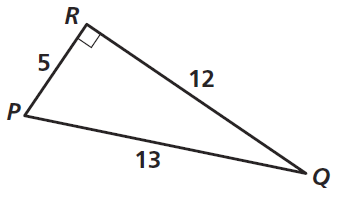 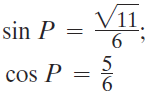 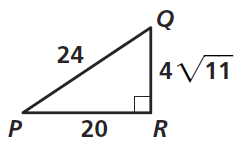 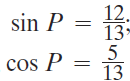 Practice Problems
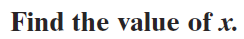 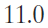 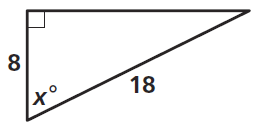 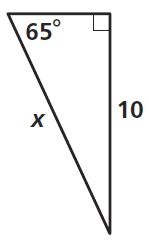 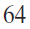 Practice Problems
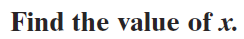 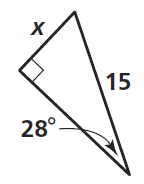 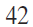 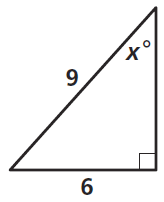 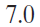 Practice Problems
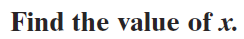 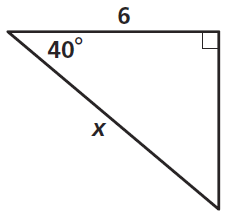 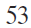 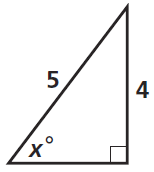 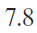 Practice Problems
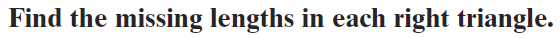 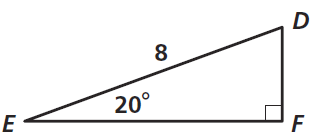 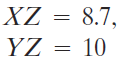 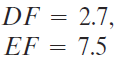 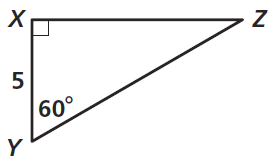 Practice Problems
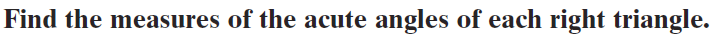 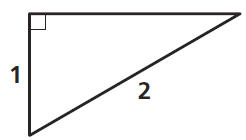 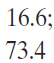 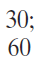 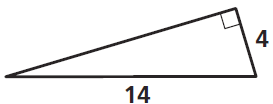 Practice Problems
Pages 479 – 481

4 – 20 even, 45, 46
Homework